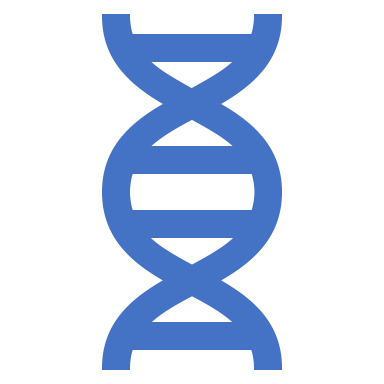 Genetics Clinic Evaluation and Support Resources
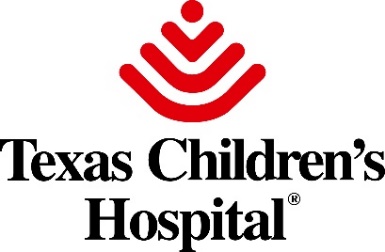 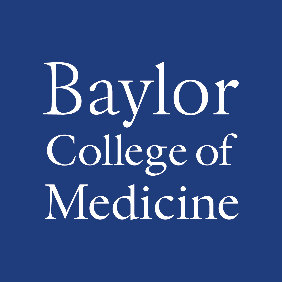 Farah Ladha, MS, CGC
Certified Genetic Counselor
The Genetic Testing Process
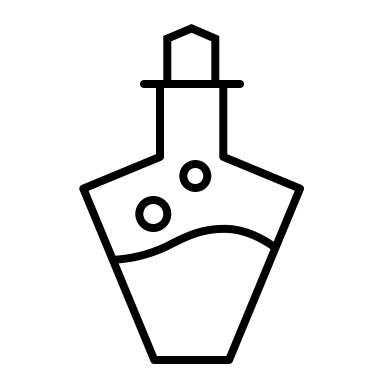 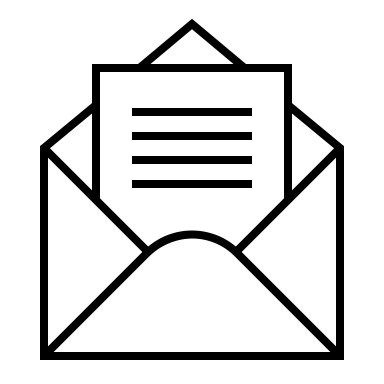 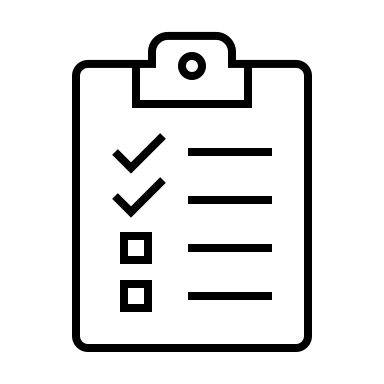 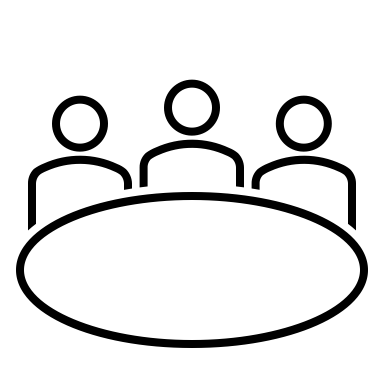 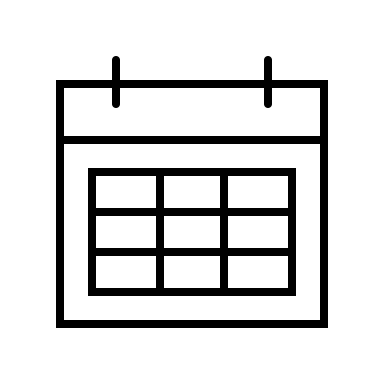 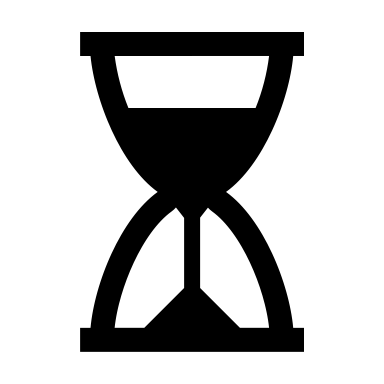 Testing in a step-wise approach
Test #3 (if needed)
Research studies
Re-analysis of previous testing
Test #1
Test #2
If negative (normal)
If negative (normal)
Genetic Testing and the Law
Genetic Information Nondiscrimination Act (2008)
Existing federal and state laws that will protect you and your children from discrimination due to genetic testing results

Discuss in more detail with your Genetics provider 

https://www.ashg.org/advocacy/gina/
Finding a Genetics Clinic and Provider
Find a Genetics Clinic in Texas
Texas Department of State Health Services
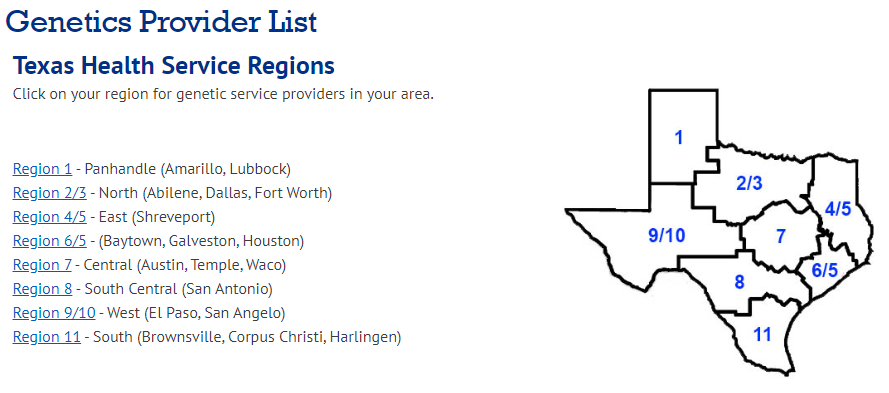 https://www.dshs.texas.gov/genetics/provider.shtm
Find a Genetics Clinic in the USA
American College of Medical Genetics and Genomics
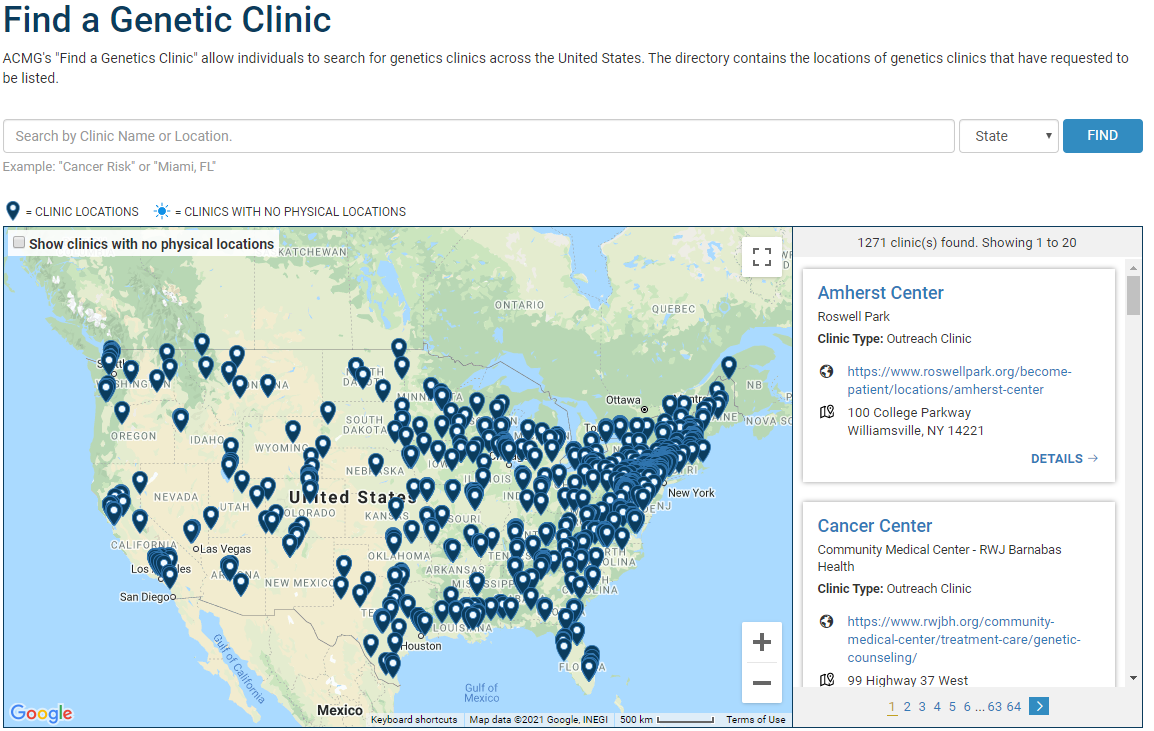 https://clinics.acmg.net/
Find a Genetic Counselor
National Society of Genetic Counselors
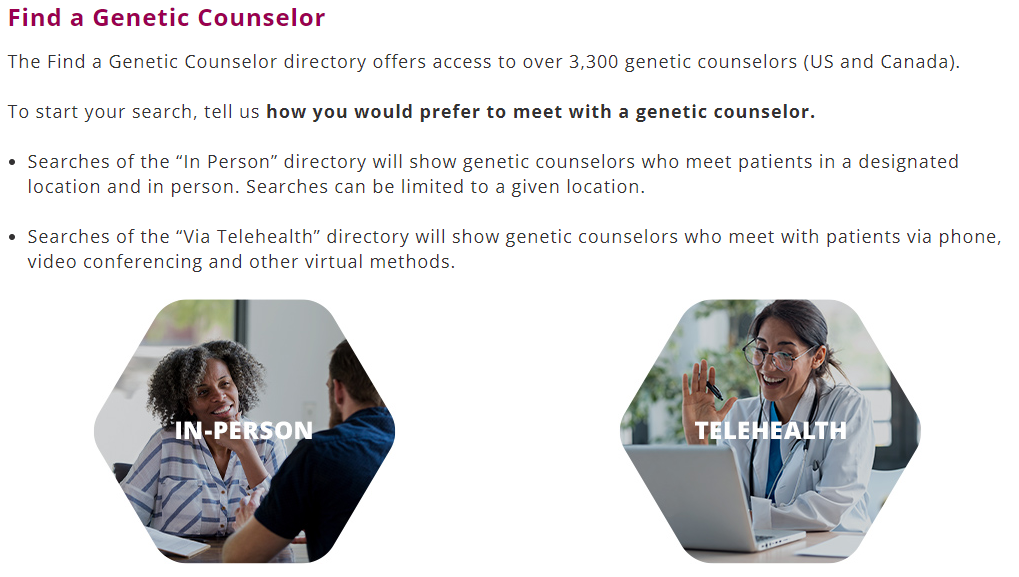 https://findageneticcounselor.nsgc.org/
Genetics Support and Resources
Genetics Home Reference
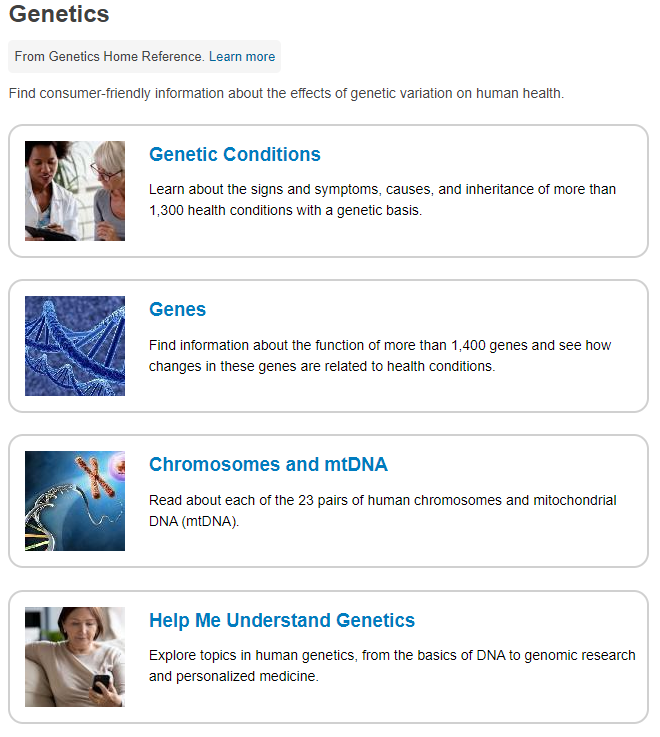 Now merged with MedlinePlus
Includes information about specific genetic conditions, genes, and FAQs for understanding genetics-related topics
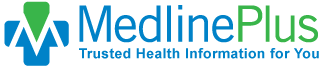 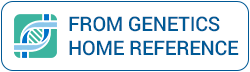 https://medlineplus.gov/genetics/
National Organization for Rare Disorders (NORD)
Patient advocacy organization dedicated to individuals with rare diseases and the organizations that serve them

Patient and caregiver resources
Rare Disease Database – brief introductions for patients and caregivers to specific rare diseases
Rare Disease Video Library – educational videos on specific rare diseases
Patient financial assistance program
Annual Living Rare, Living Stronger Patient & Family Forum
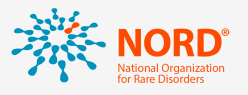 https://rarediseases.org/
Genetic and Rare Diseases Information Center (GARD)
Provides the public with access to current and easy-to-understand information about rare or genetic diseases in English or Spanish
Maintains a database of rare diseases and relevant information
Guides on genetics-related topics for patients, healthcare professionals, researchers, and teachers/students
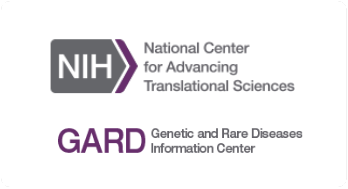 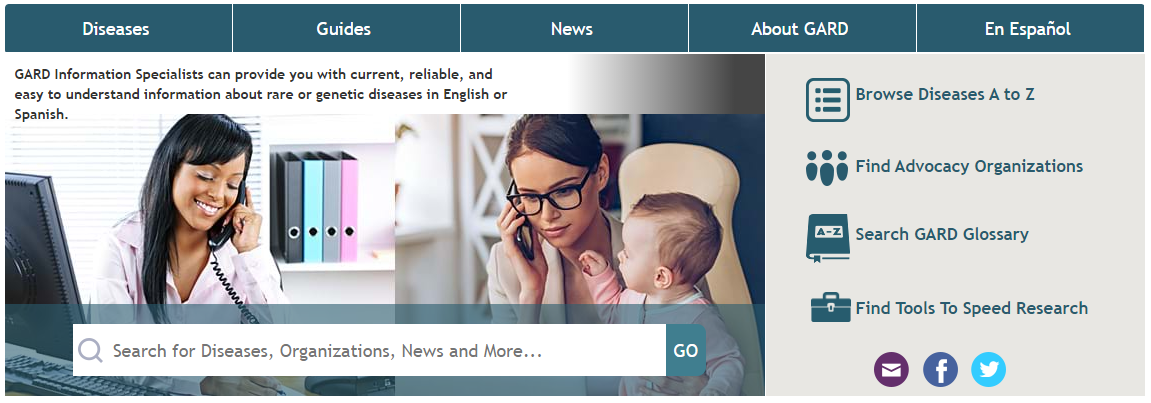 https://rarediseases.info.nih.gov/
Global Genes
Provides information, resources, and connections to all communities affected by rare disease
Resource hub and rare diseases list
RARE University
RARE Concierge
RARE Patient Advocacy Summit
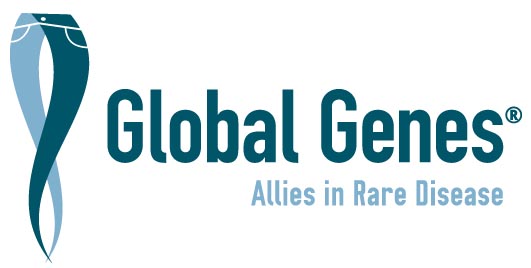 https://globalgenes.org/
Unique: Understanding Rare Chromosome and Gene Disorders
Information about rare chromosome disorders and copy number variants for patients and healthcare professionals
Free disorder guides for a variety of specific chromosome and single gene disorders
Little Yellow Book
Practical guides for families
Some guides are translated into several languages
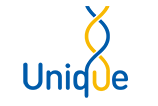 https://rarechromo.org/disorder-guides/
The Chromosome Disorder Outreach
Information about rare chromosome disorders and copy number variants for patients and healthcare professionals
Introduction to Chromosomes guide
Genetic and medical glossary
General informational packets about common chromosome disorders; personalized information packets for members
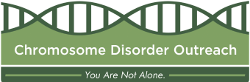 https://chromodisorder.org/
Genetic Support Foundation
Patient-friendly informational pages about patterns of inheritance, common genetic tests, etc.
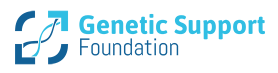 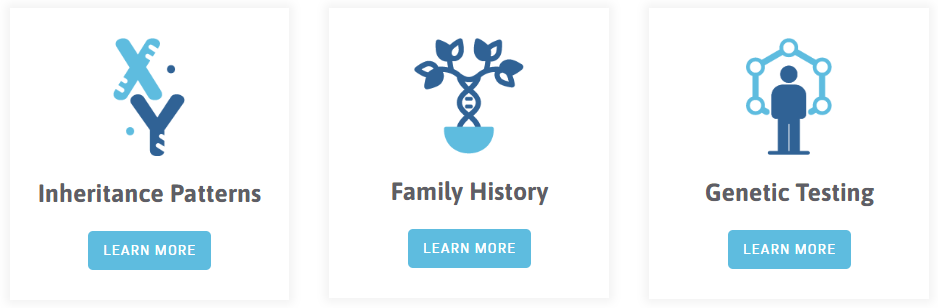 https://geneticsupportfoundation.org/genetic-counseling/
Support Groups for Specific Conditions
Down Syndrome
National Down Syndrome Society
Resources with general information and information across the life span
Information about local support organizations (https://www.ndss.org/resources/local-support/)
Down Syndrome Specialty Clinics Database (https://www.ndss.org/resources/healthcare-providers/)
Support groups in several cities in Texas
Down Syndrome Coalition of El Paso
Several programs and educational programs
Website available in Spanish
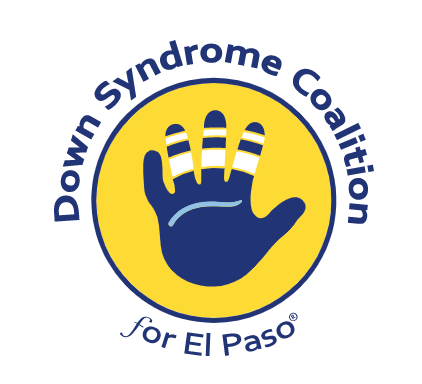 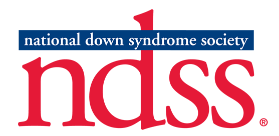 https://www.dscep.org/
Neurofibromatosis Type 1
Children’s Tumor Foundation
Information for newly diagnosed patients and throughout the lifespan
Search engine for NF clinics and relevant healthcare providers (https://www.ctf.org/understanding-nf/find-a-doctor)
NF Registry (https://www.ctf.org/understanding-nf/nf-registry)
Annual conference in the summer (https://www.ctf.org/get-involved/nf-conference)
Texas Neurofibromatosis Foundation
Information about NF and local support groups
NF family camp and symposium
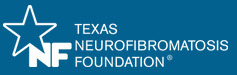 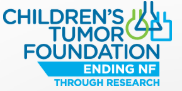 https://www.ctf.org/
https://www.texasnf.org/
22q11.2 Deletion Syndrome
The 22q Family Foundation
Information about 22q for patients and providers
22q clinic locator (https://22qfamilyfoundation.org/living-with-22q/22q-clinics)
22q family map (https://22qfamilyfoundation.org/living-with-22q/22q-digital-map)
22q Texas, Inc.
Facebook group with local subgroups
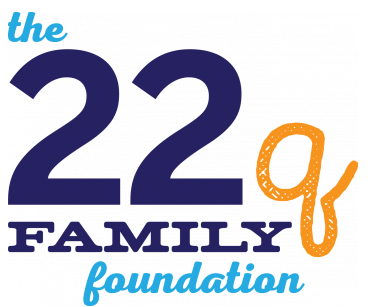 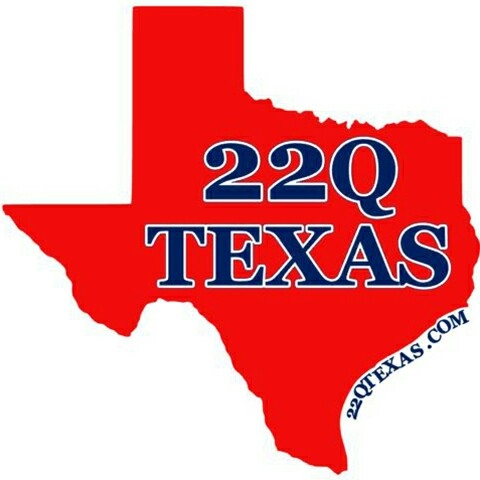 https://22qfamilyfoundation.org/
https://www.facebook.com/22qTexas
Other Syndrome-Specific Support Groups
There are an increasing number of online family support groups being created for well-described (and less well-described) genetic syndromes
Google [syndrome name] + Support 
Google [gene name] + Support
Search for the syndrome name or gene name on social media 
Search Facebook
Search hashtags on Twitter, Instagram, etc. (#noonansyndrome)
Thank you!
Contact information:Farah Ladha, MS, CGCBaylor College of Medicine/Texas Children’s HospitalPhone:  832-822-4317Email:  Faladha@texaschildrens.org